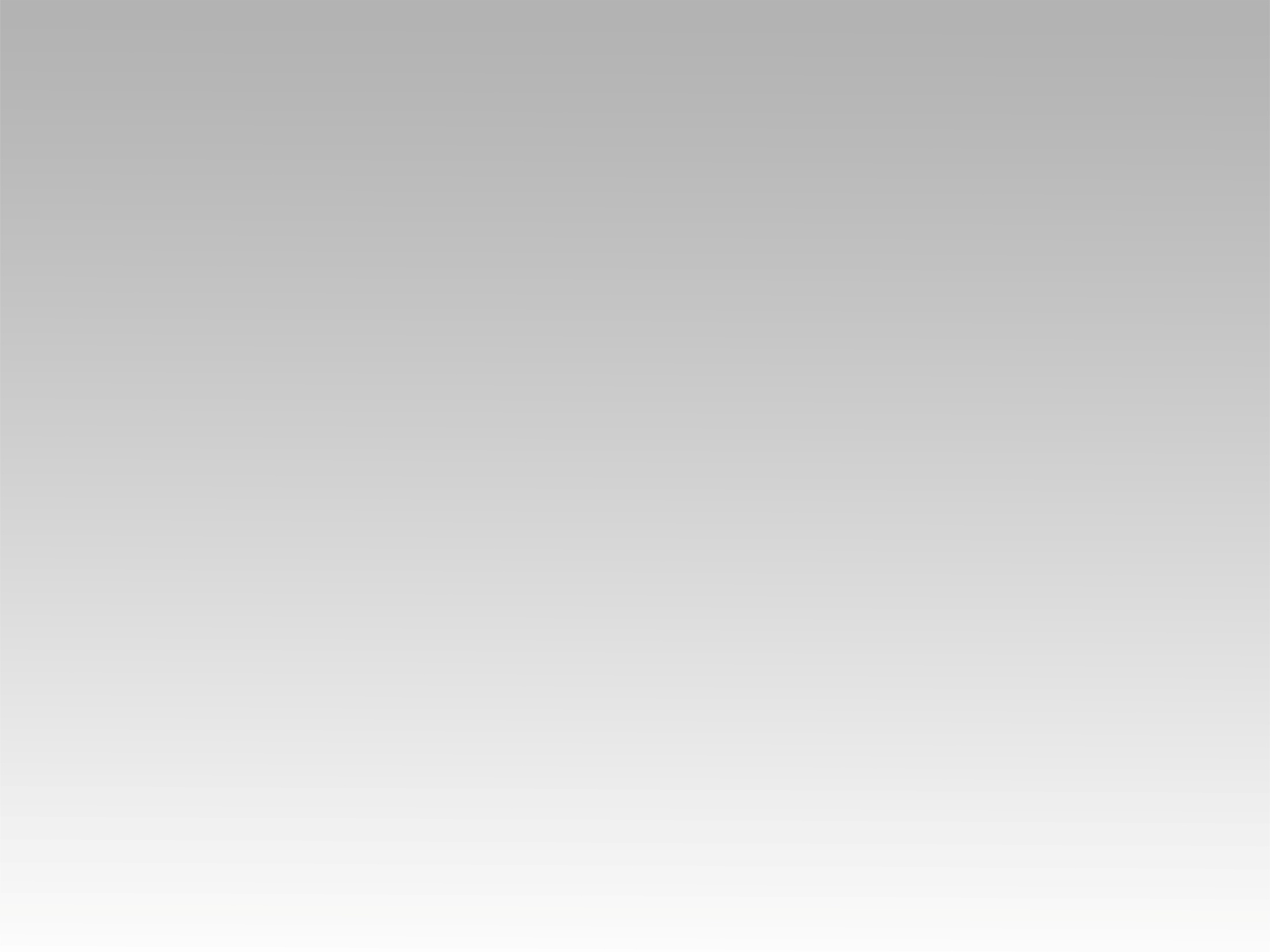 تـرنيــمة
منك حياتي وعمري
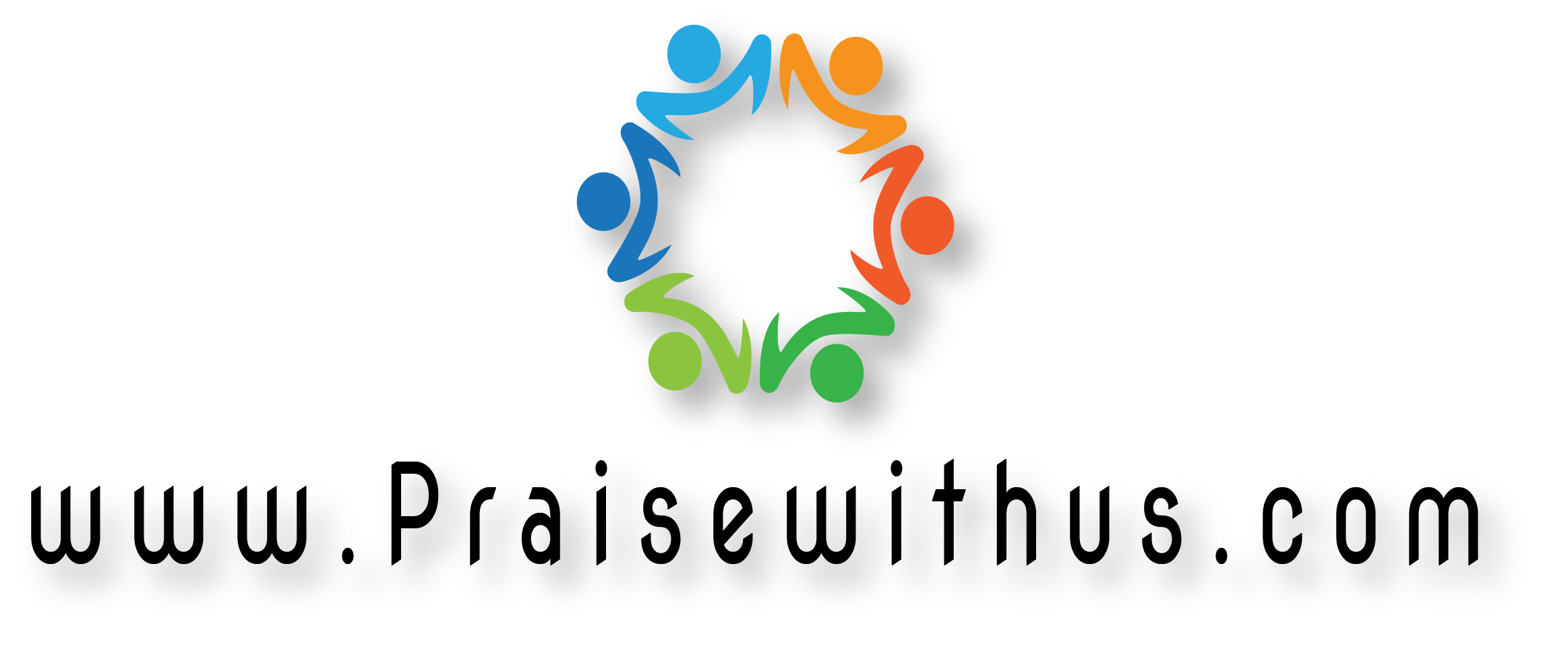 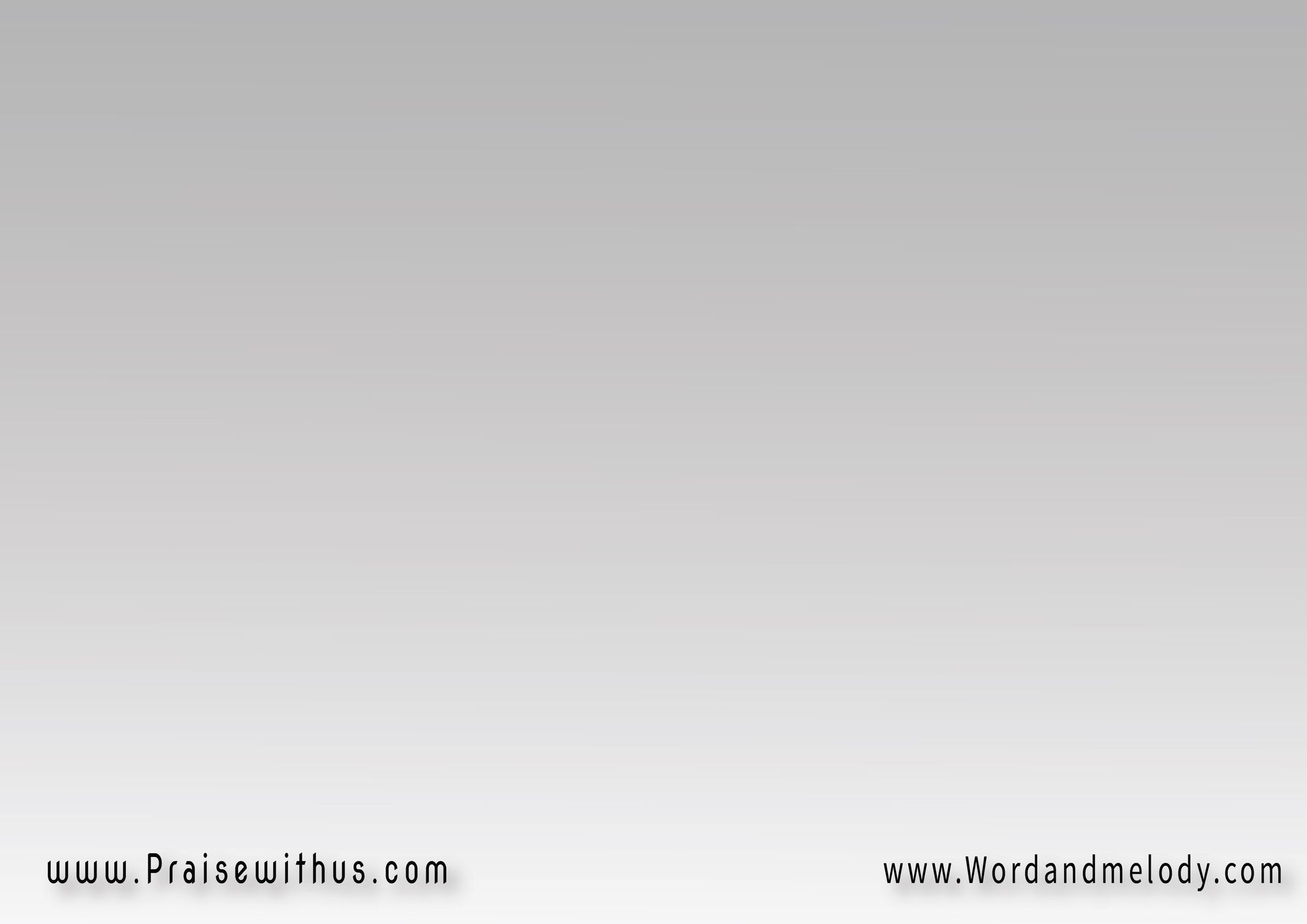 1- 
منك حياتي وعمري
 فيك أبتدا
وكل اللي عشته قبلك 
عشته سدى
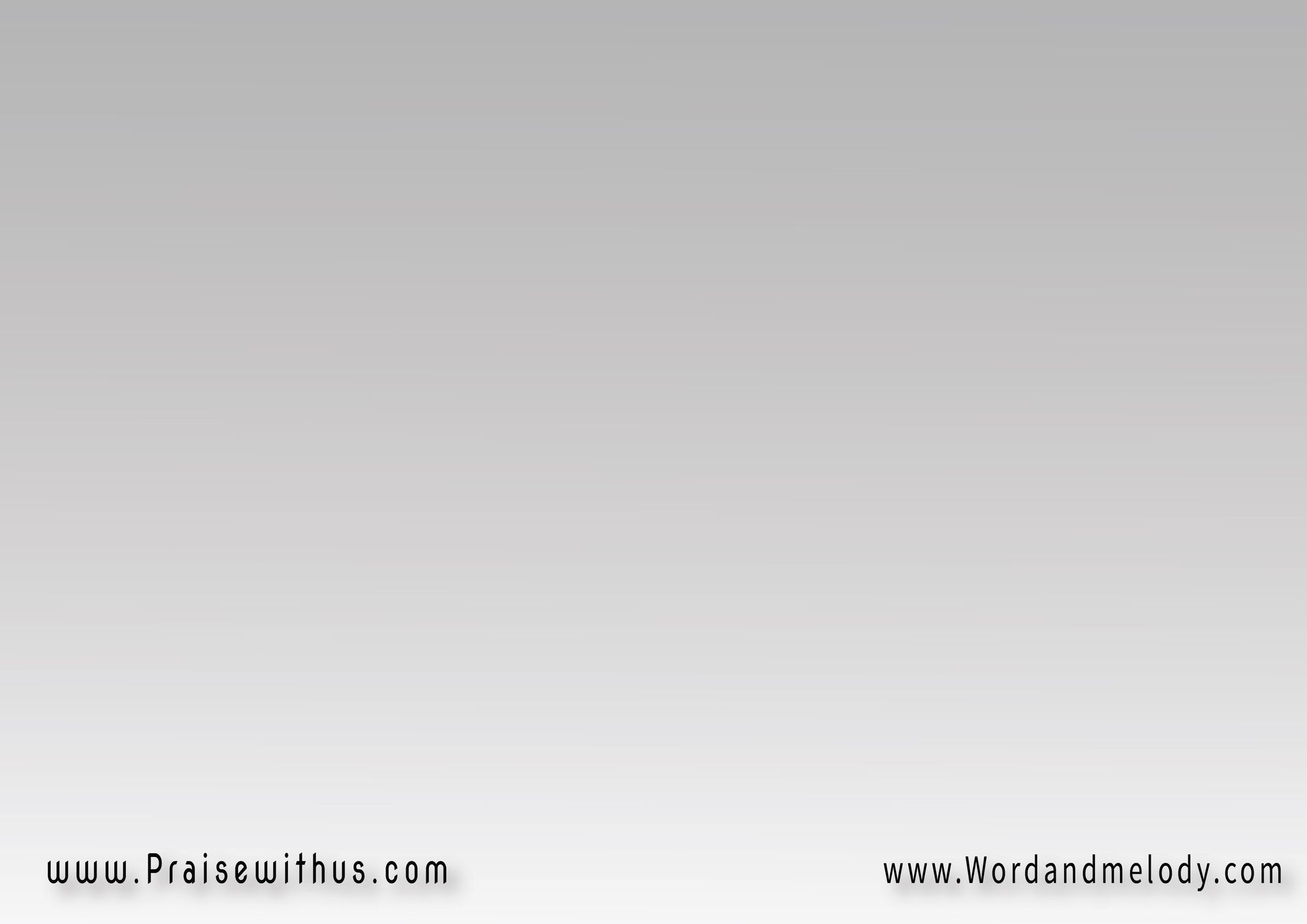 القرار : 
مين اللي كرمالي إحتمل 
كل الألم غيرك
مين اللي كرمالي ترك عرش السما غيرك
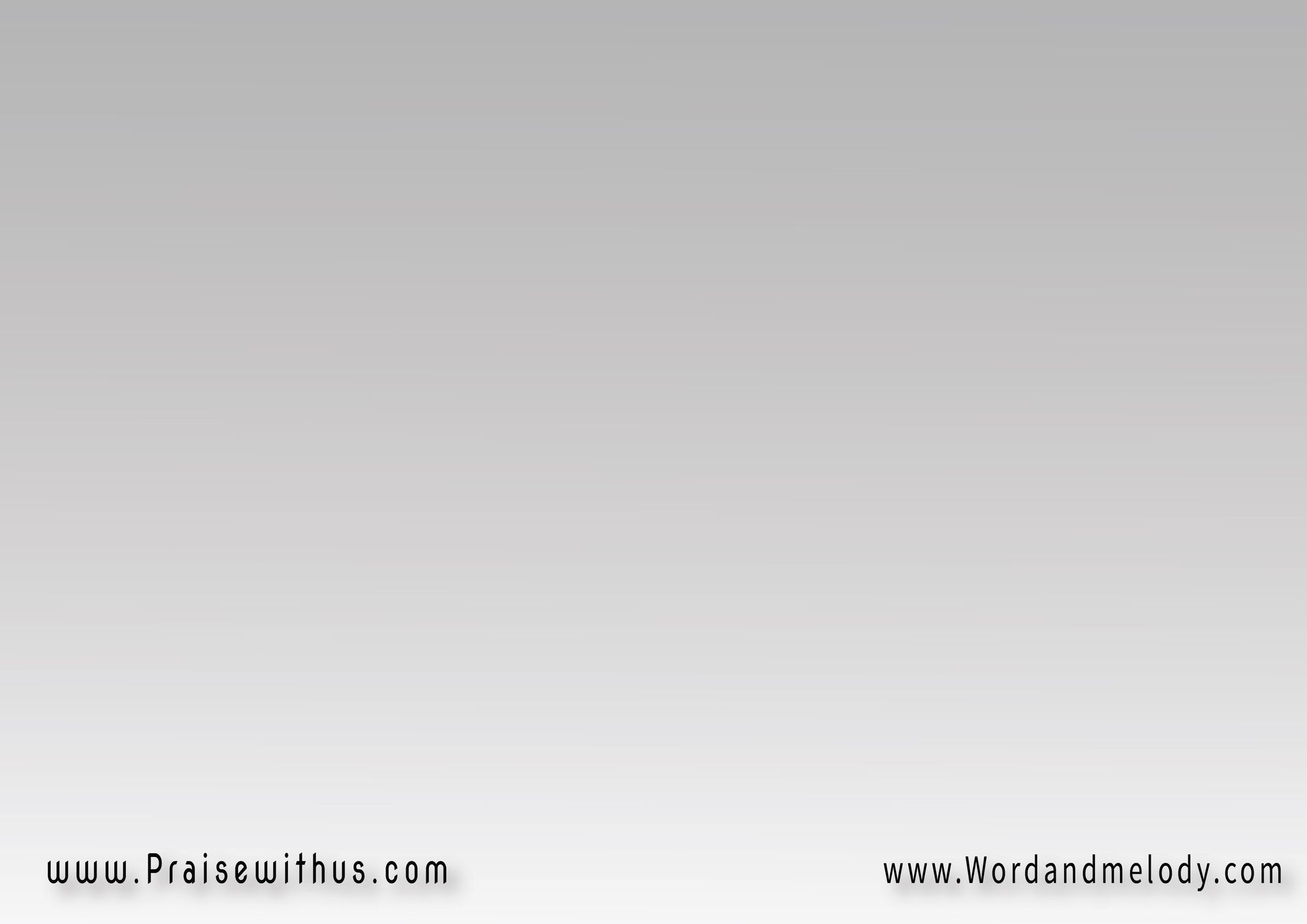 إنت اللي فيك
بتنكشف أسرار
عندك بدا 
وبينتهي المشوار
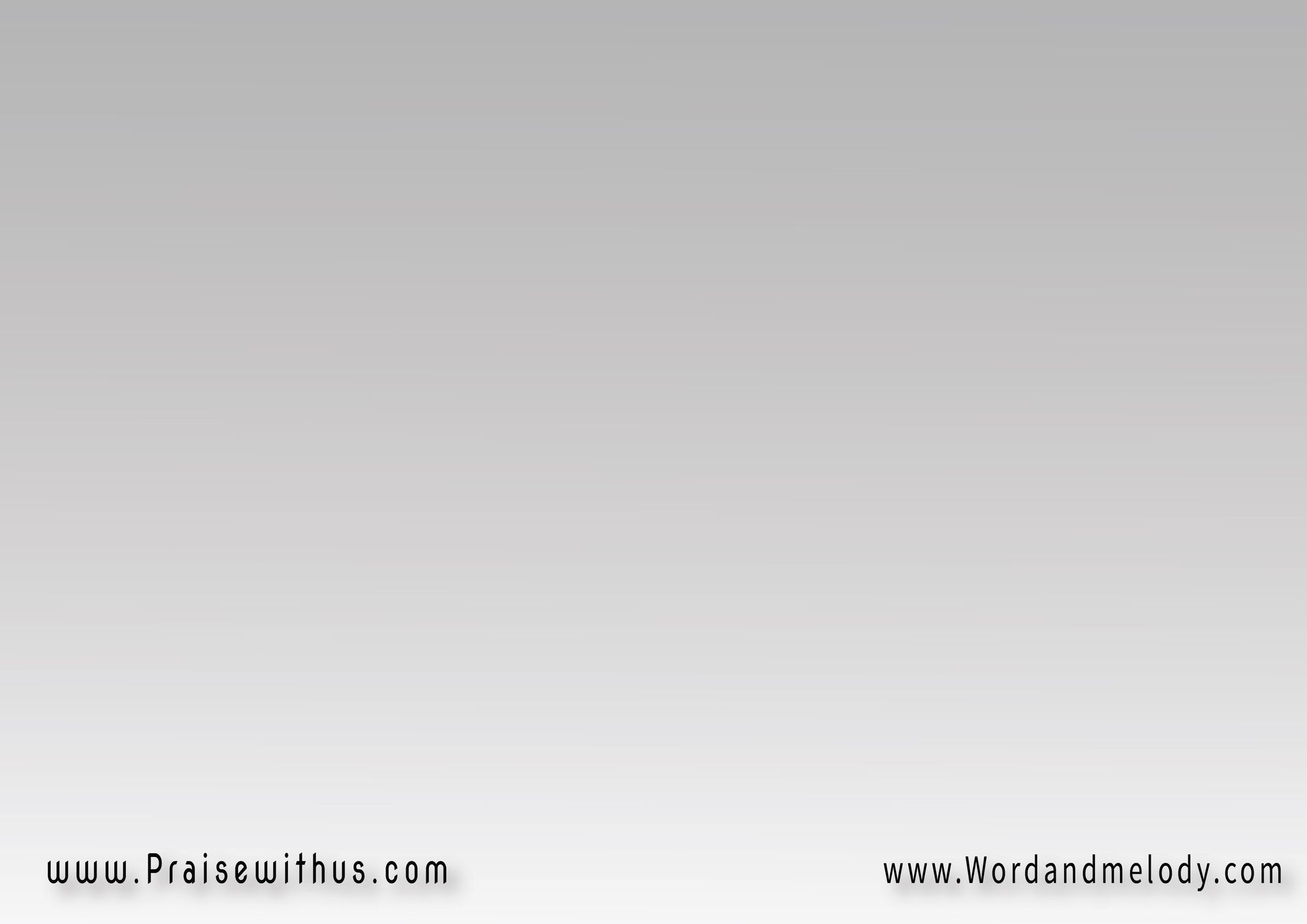 يا ناس شوفوا ها العجب 
حب السما كله انسكب
رب الدني عني اتصلب 
ضحى بنفسه صار كبش الفدى
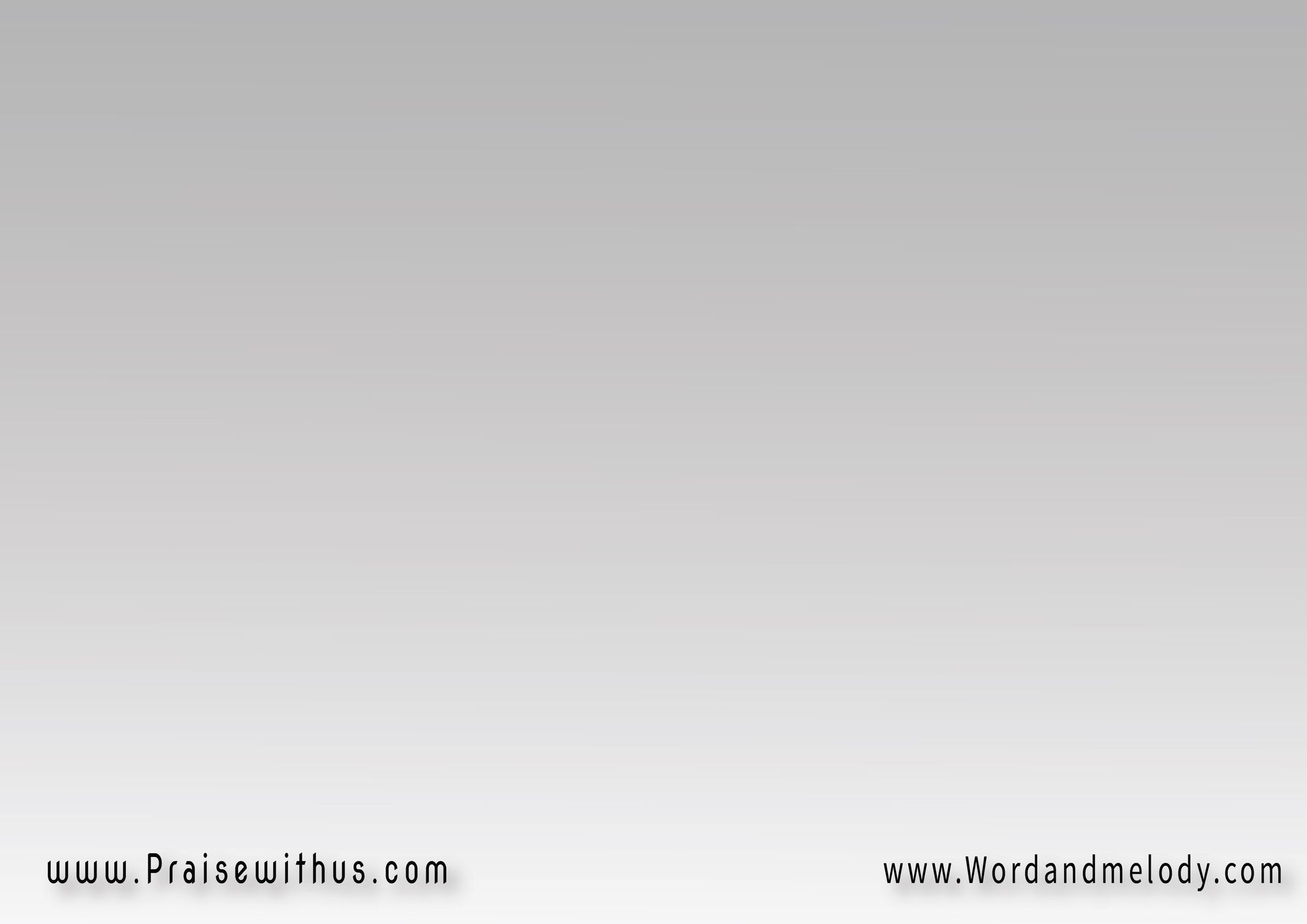 2- 
كانت حياتي منورة بشموع
شوية هوا ونور الشمع يطفي
حتى السعادة مغمسة بدموع
وبالكذب كان الفرح متخفي
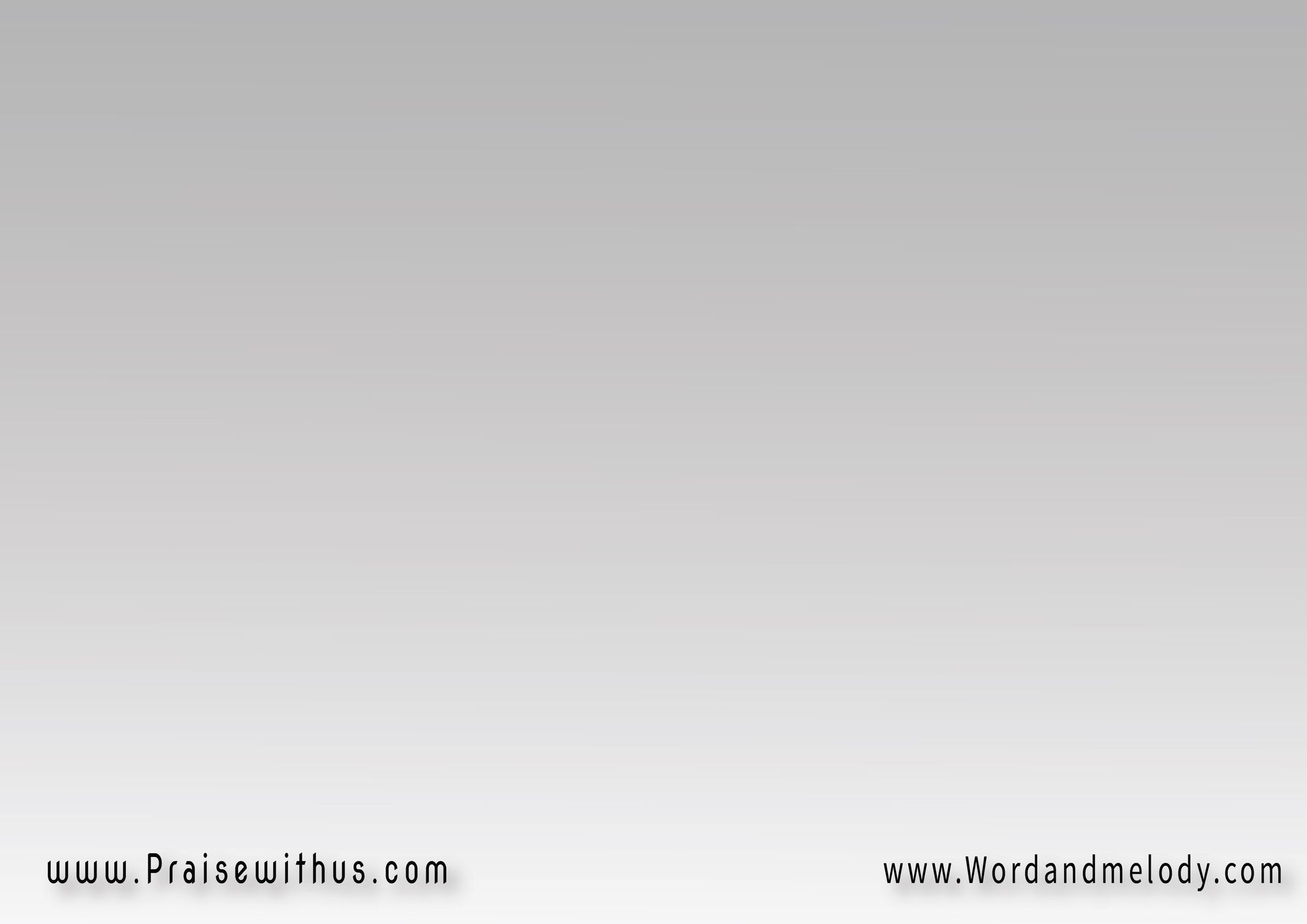 ياما انخدعت بناس
 ظنيت انهم راحتي 
وكل الامل فيهم
ياما وثقت بناس 
عن مصلحة 
وزعلتها ارضيهم
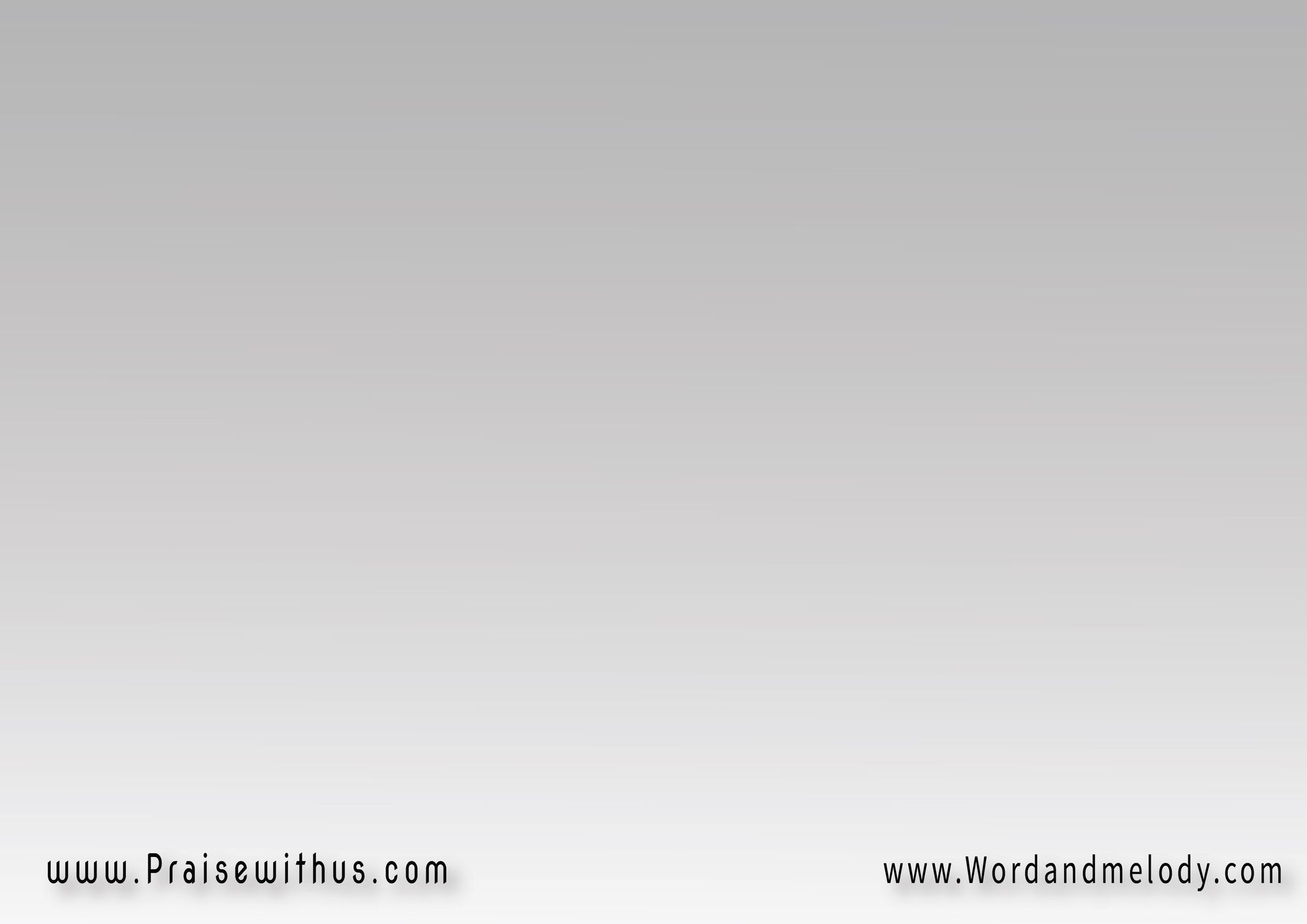 وحدو يسوع اللي 
اعتني خاطي 
واثيم مثلي انا
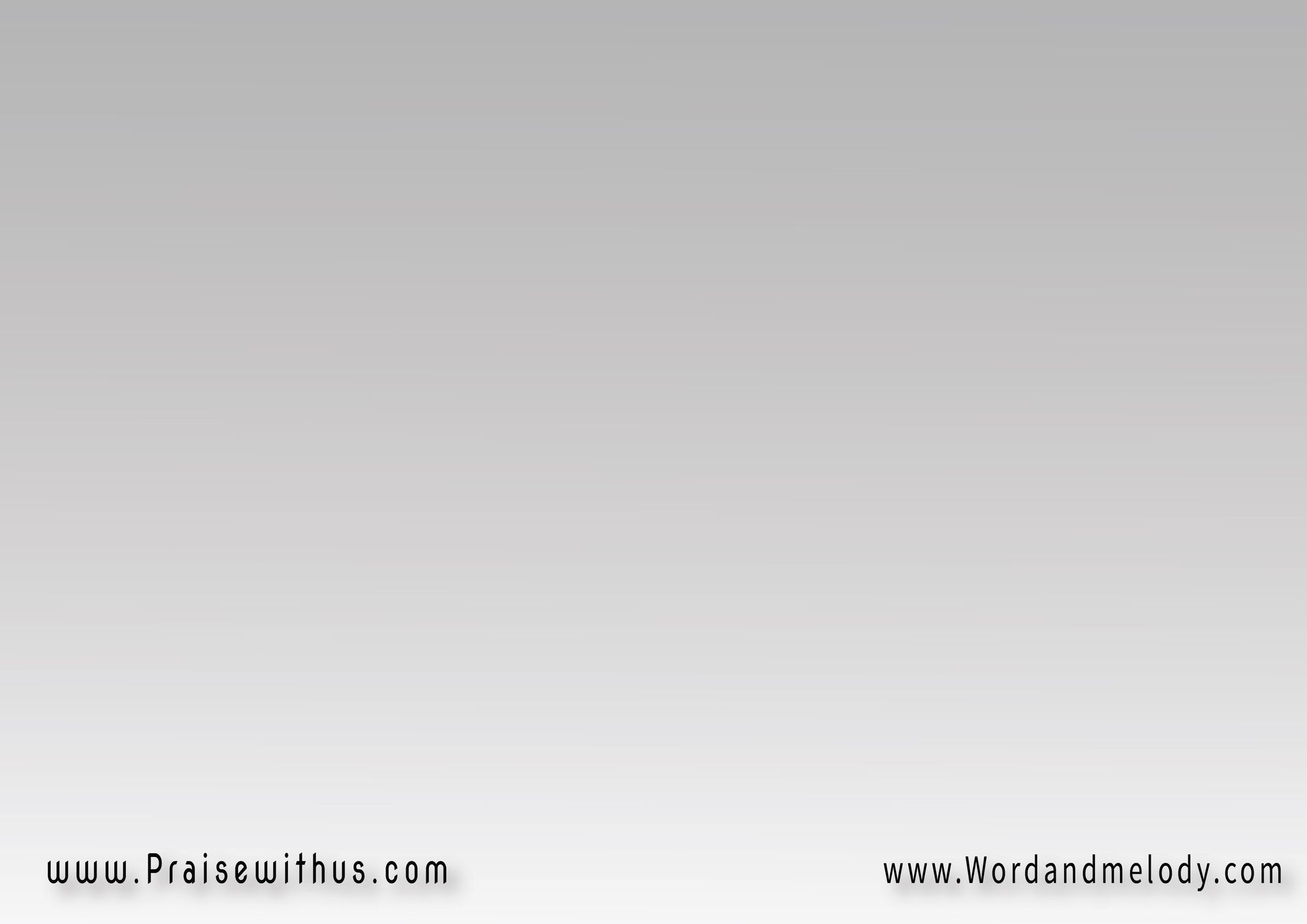 القرار : 
مين اللي كرمالي إحتمل 
كل الألم غيرك
مين اللي كرمالي ترك عرش السما غيرك
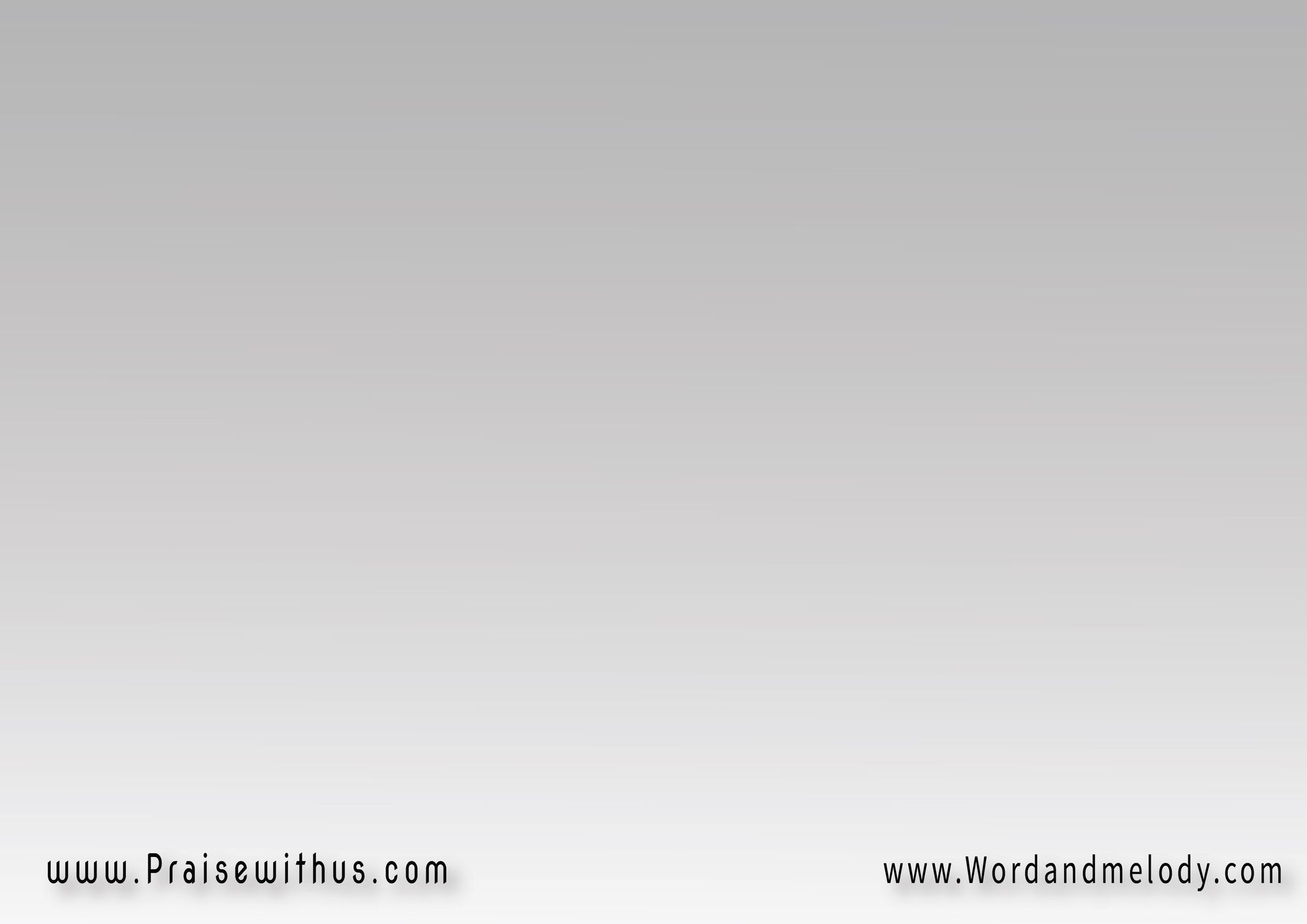 إنت اللي فيك 
بتنكشف أسرار
عندك بدا 
وبينتهي المشوار
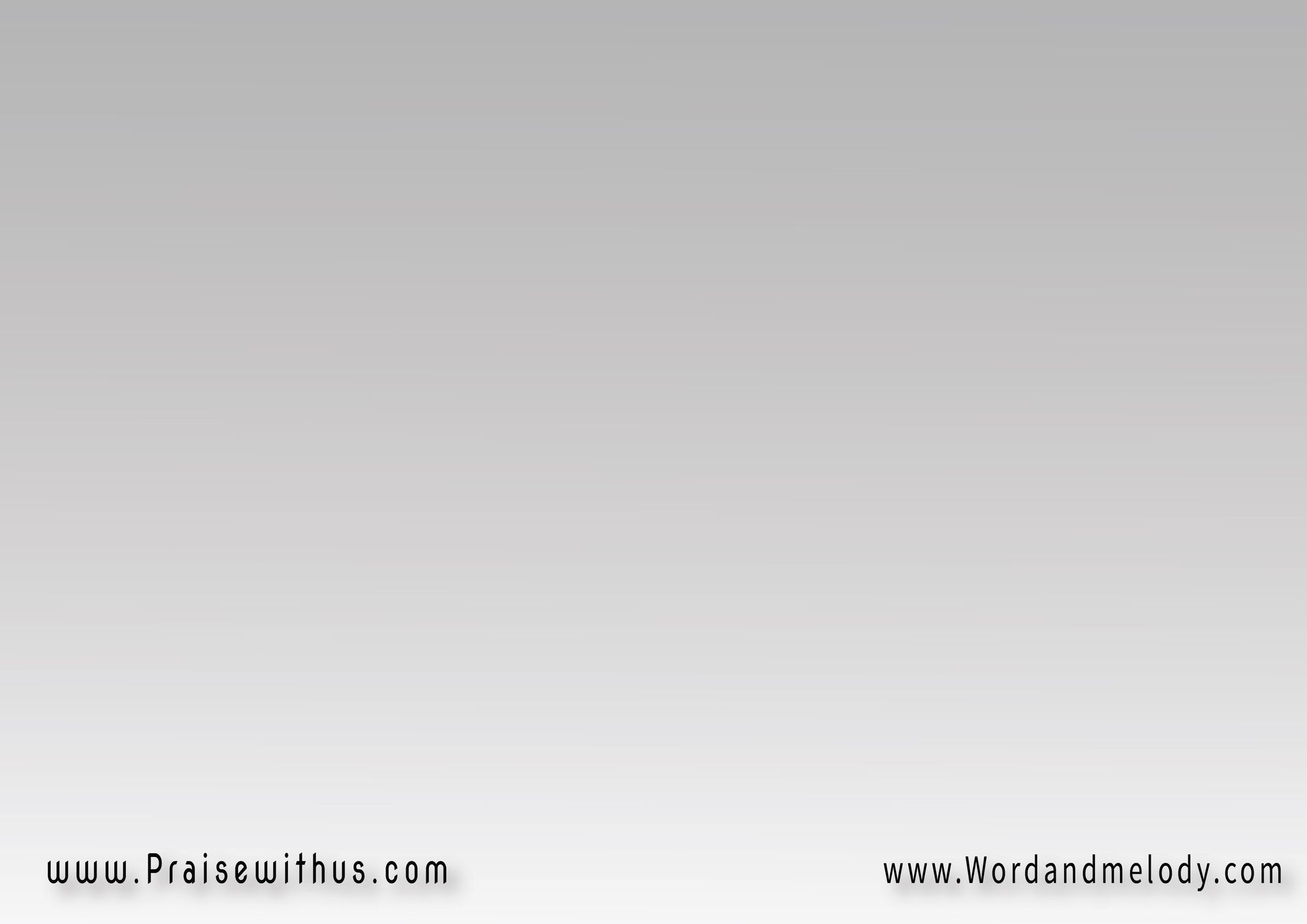 يا ناس شوفوا ها العجب 
حب السما كله انسكب
رب الدني عني اتصلب 
ضحى بنفسه صار كبش الفدى
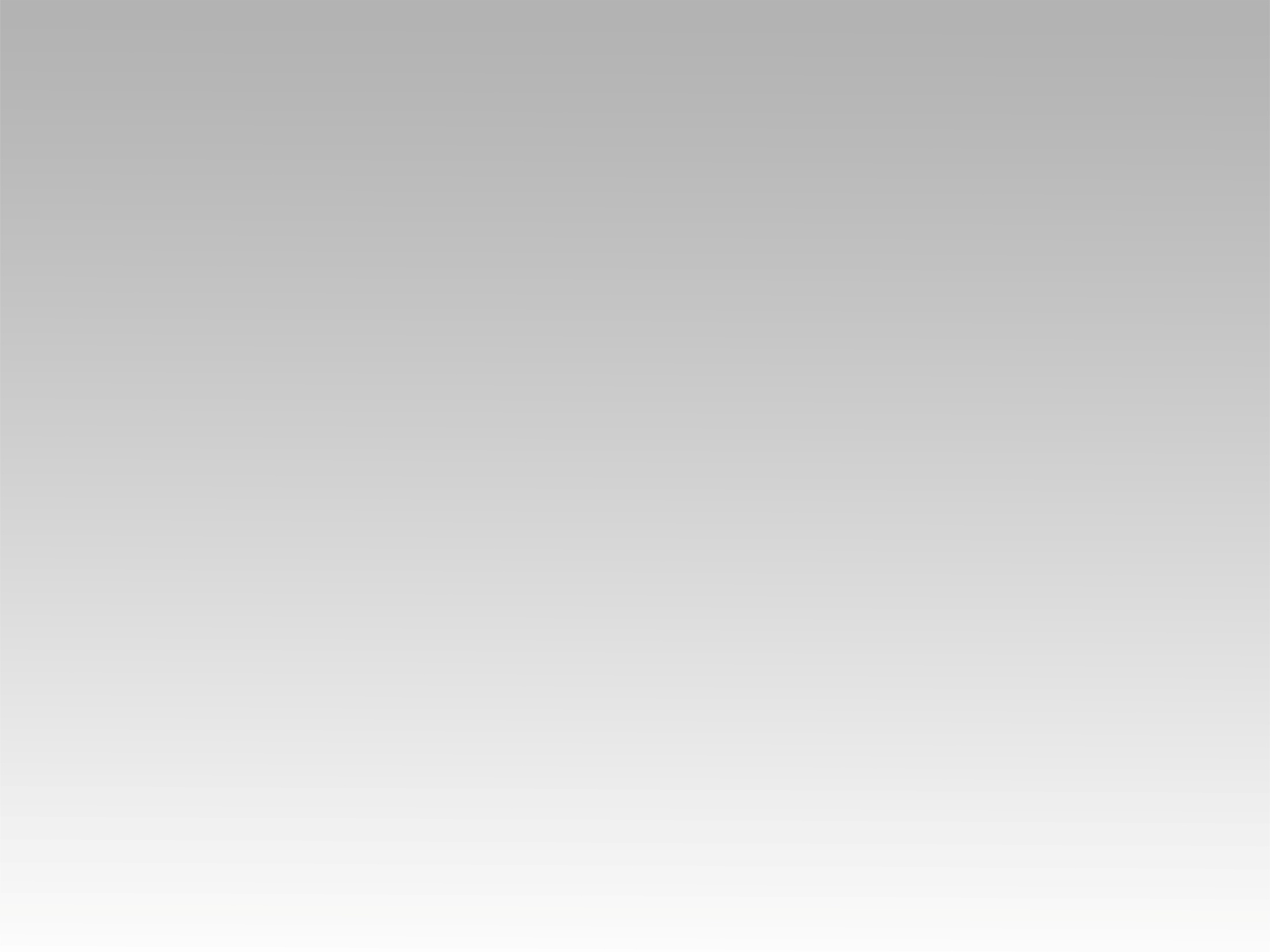 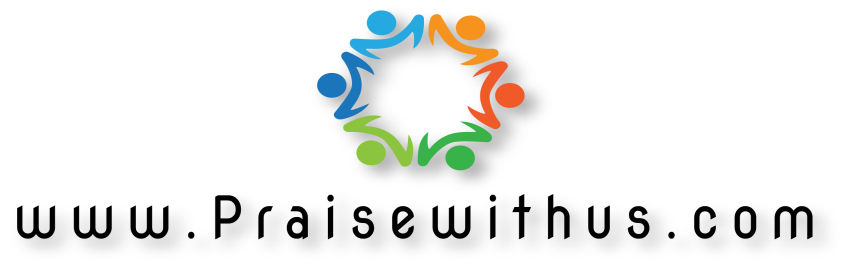